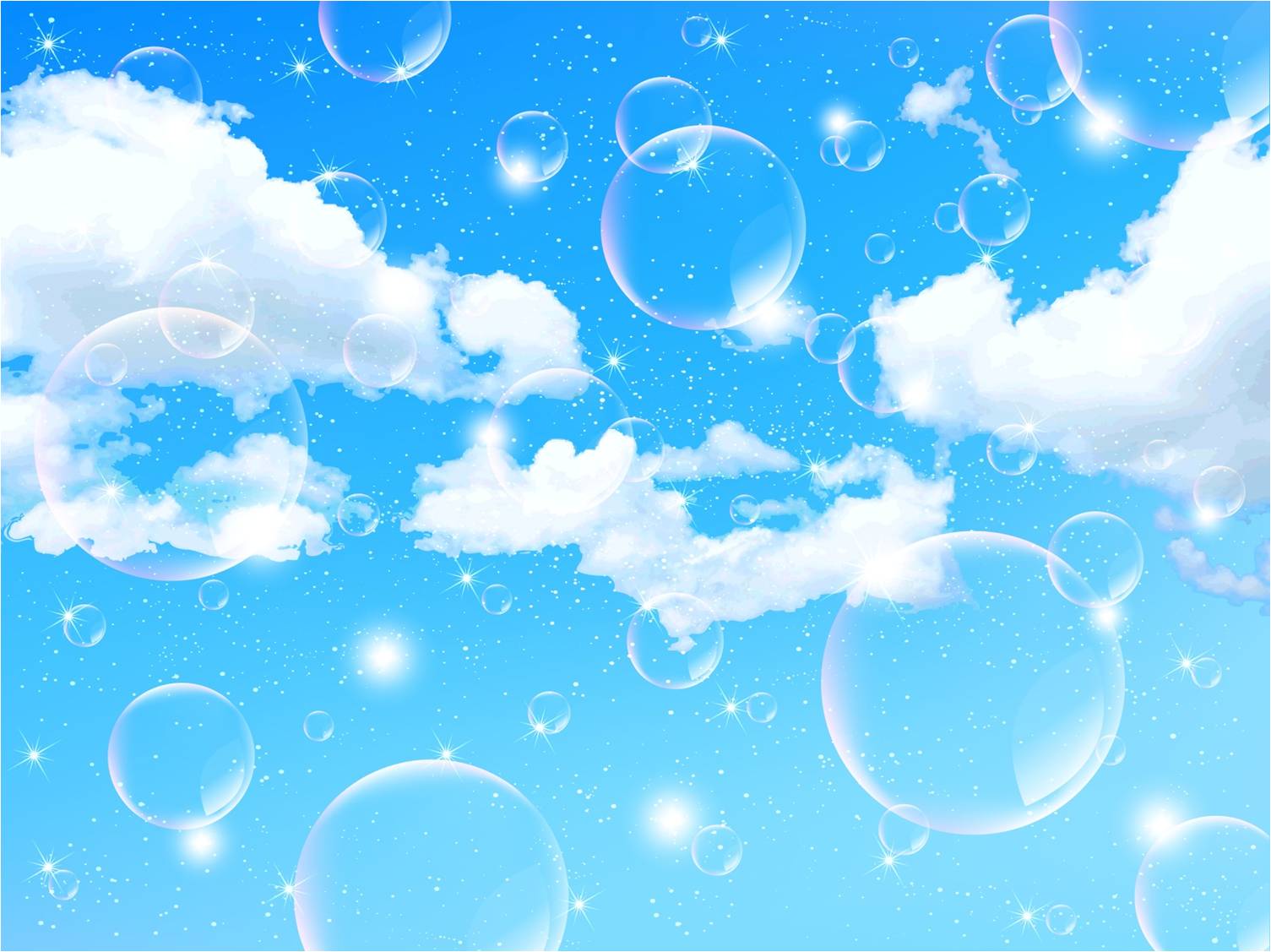 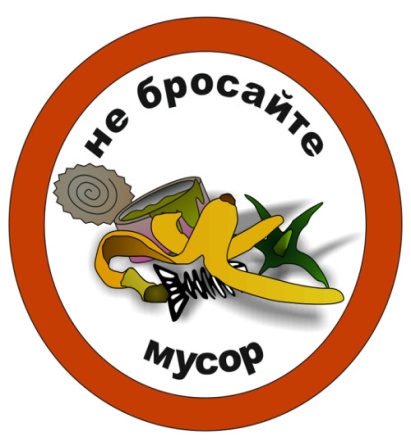 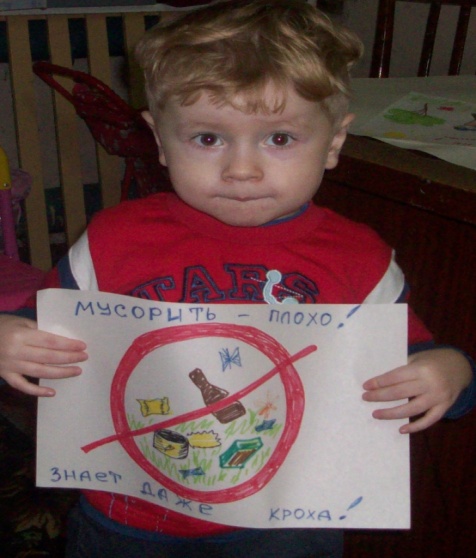 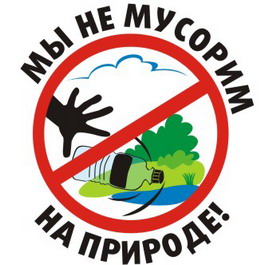 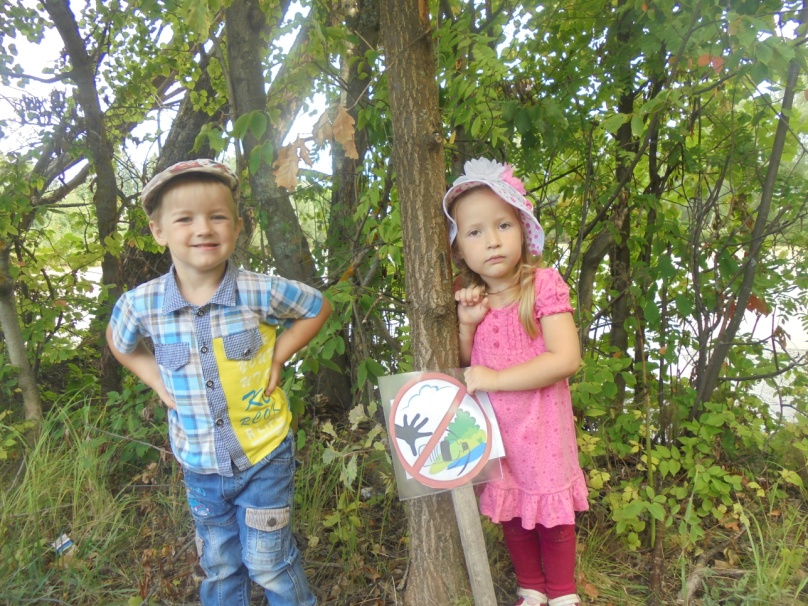 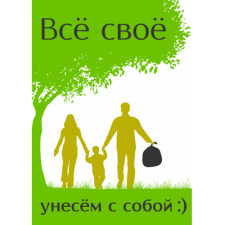 «Обращение  SOS!!!» воспитанников группы«Цыплята» МБДОУ д/с «Полянка»Листовку разработала: воспитатель Береснева Н.П. р.п. Шаранга 2016г.
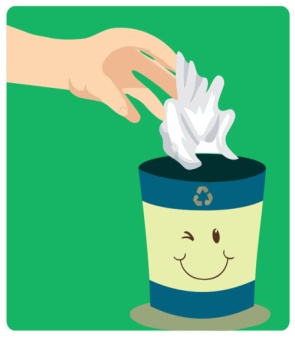 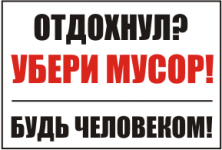 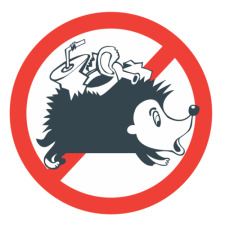 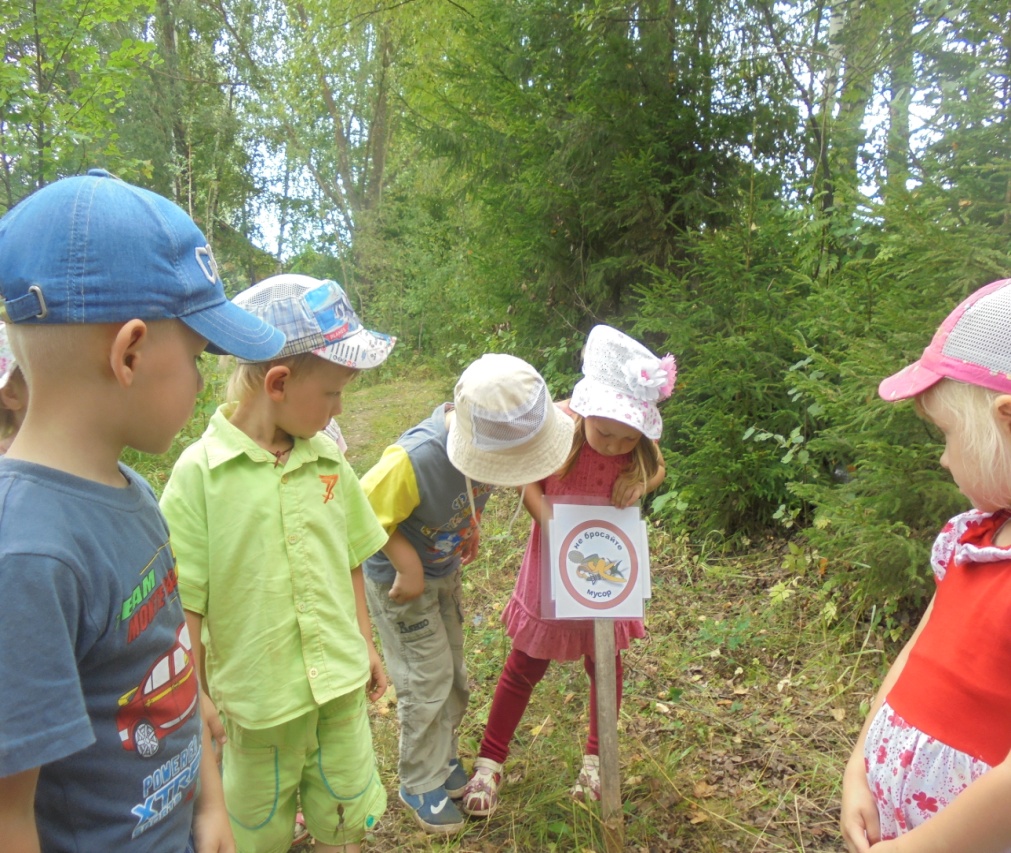 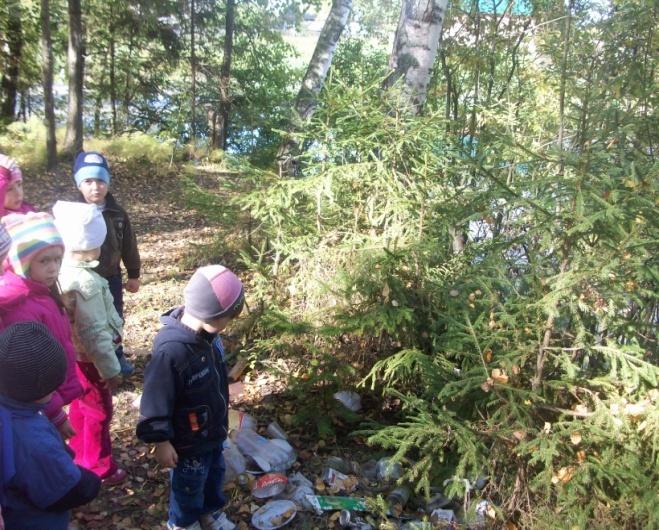 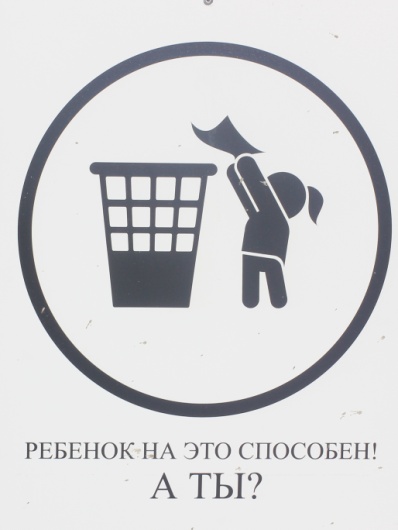 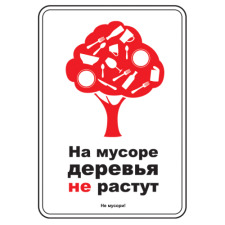 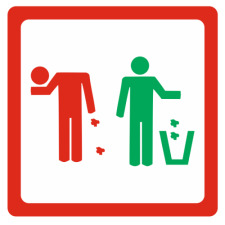 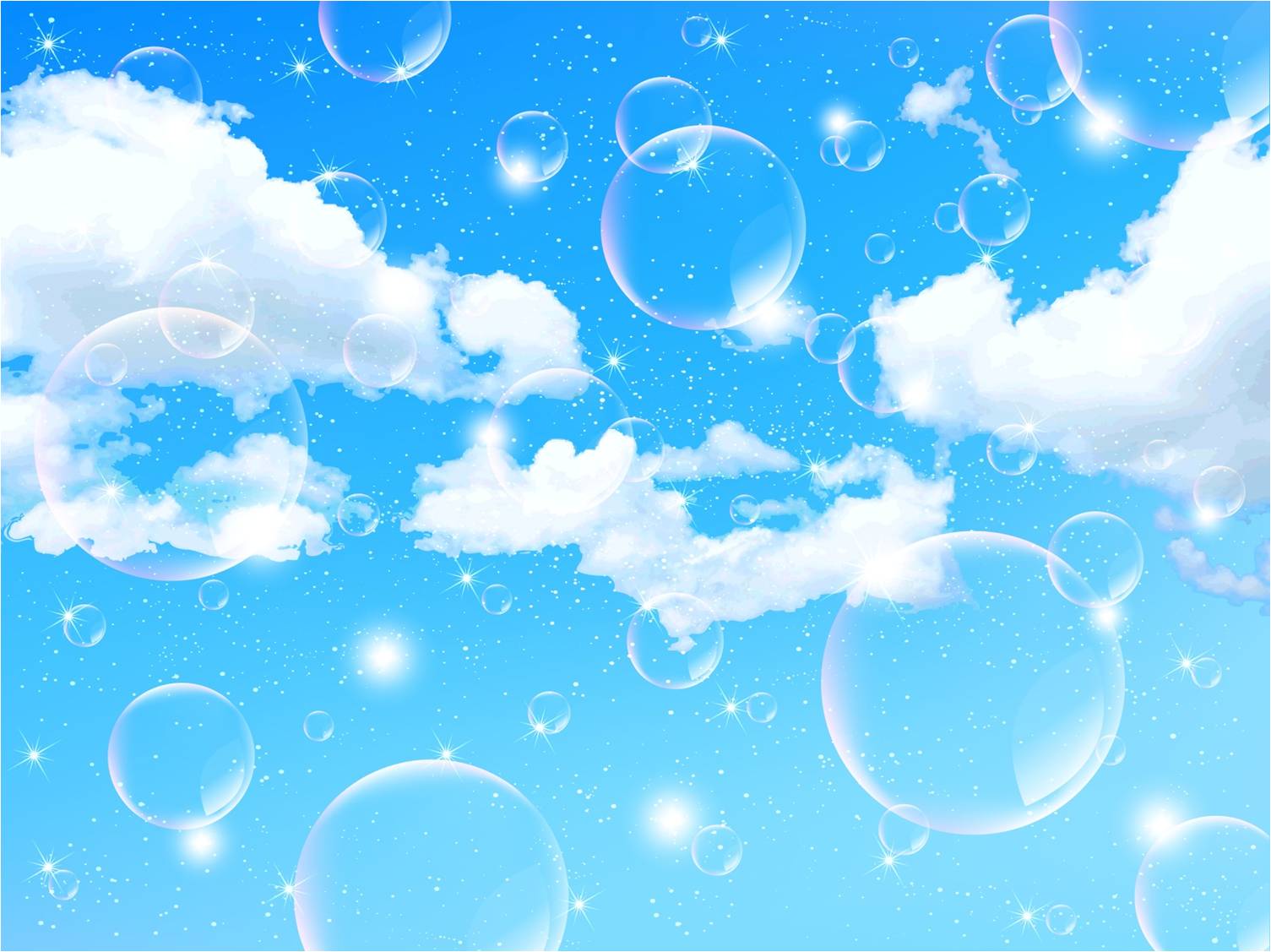 Бутылки плавают, пакеты,
Как видеть неприятно это.
И у скамеек тоже хлам,
Как видеть неприятно нам!

Вы может, в школу не ходили
И детский сад не посещали.
Родители вам и родные
Про правила не рассказали! 

Вы если дома насорите,
Кто убирает этот хлам?
В природе так себя ведите
Чтоб было всем приятно нам!

Когда идете вы гулять
Перчатки и пакет берите.
И пусть другой здесь насорил,
Не постесняйтесь, уберите!
 
Тогда и будет чистота!
И вам природа улыбнется!
«Спасибо» пусть не скажут вам,
Но совесть у других проснется!
«Спасибо» пусть не скажут вам
Но это в будущем зачтется!
                             Автор: Н.П.Береснева